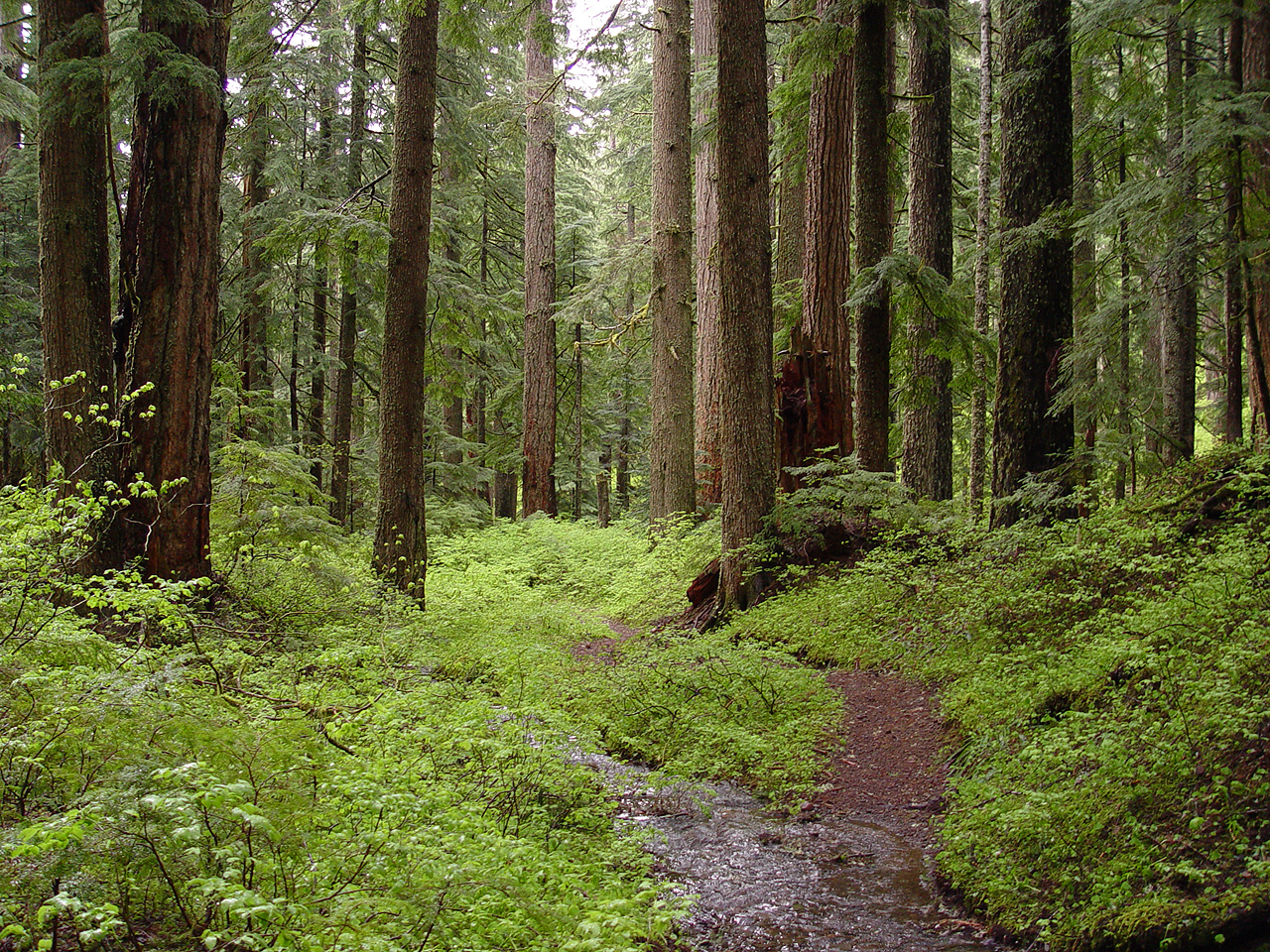 Zaštita šuma
ZAŠTITA 
             ŠUMA
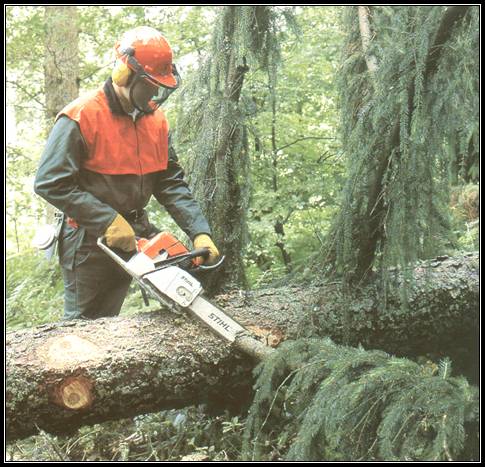 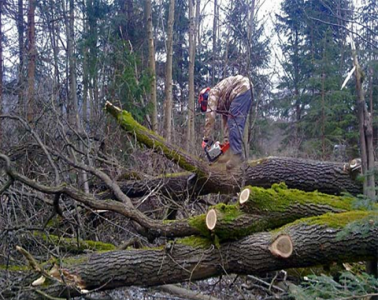 Jadni mi, loše nam se piše. Sigurno će doći ljudi i srušiti nas.
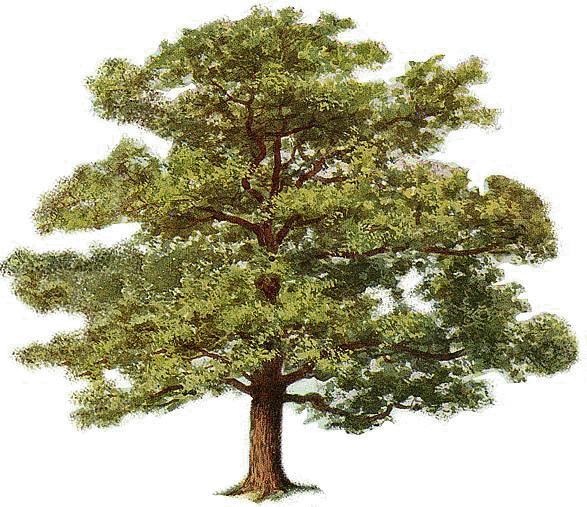 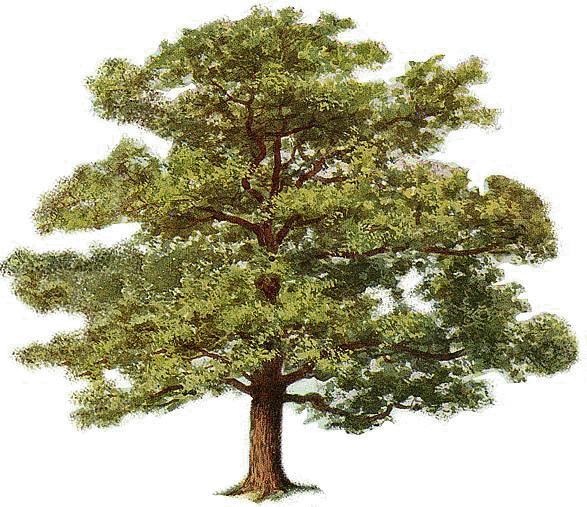 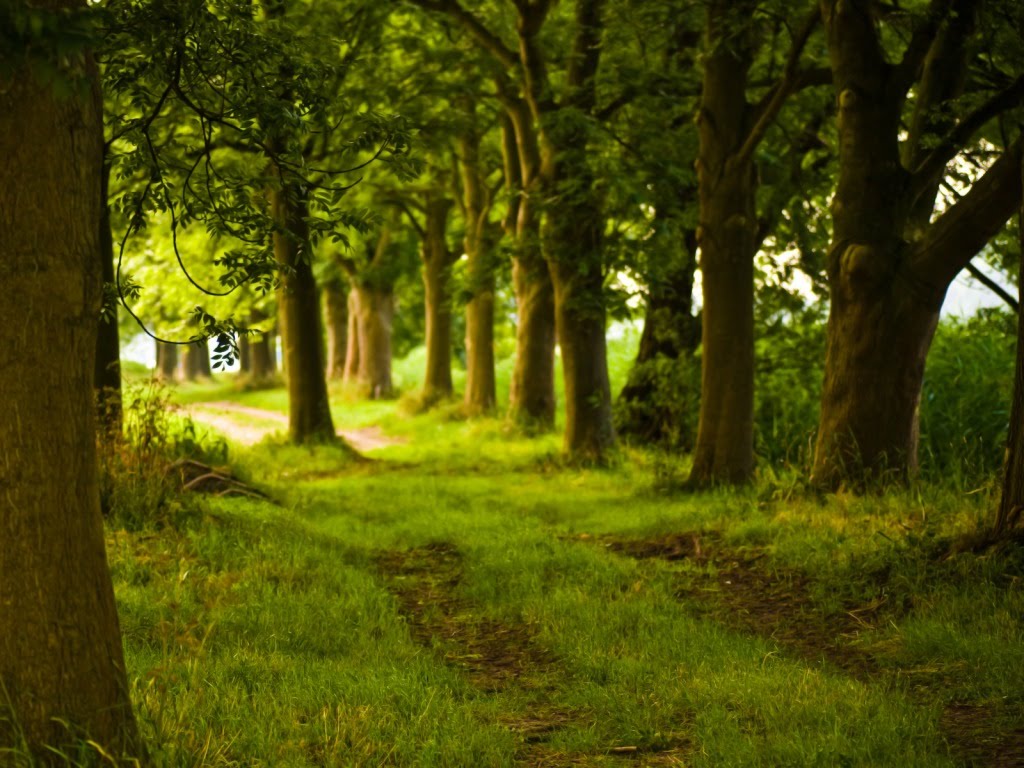 Nemoj tako negativno razmišljati,jer ako nas sruše  sigurno će posaditi novu i još veću šumu.
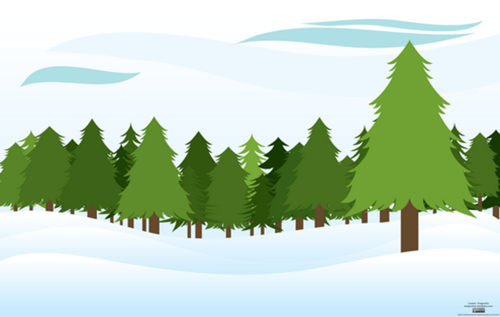 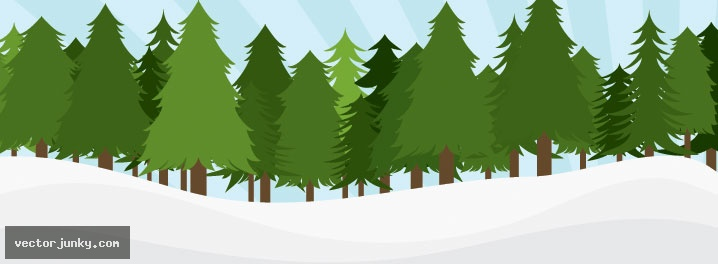 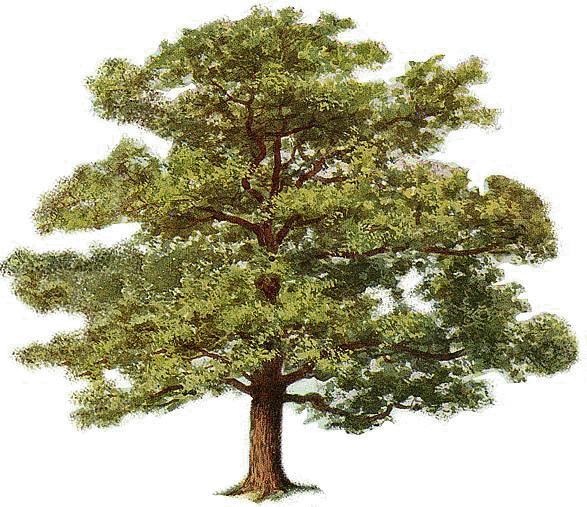 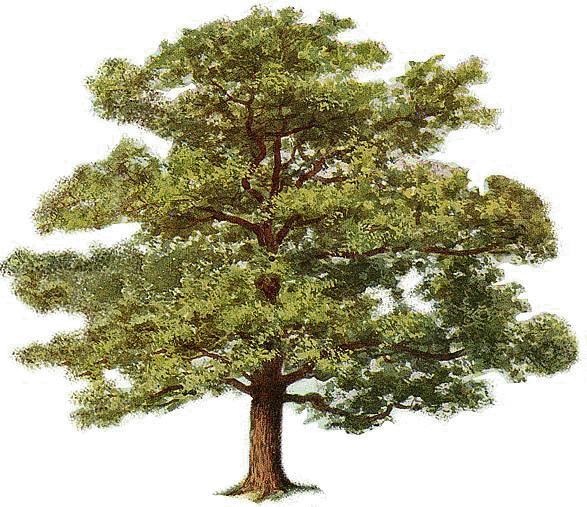 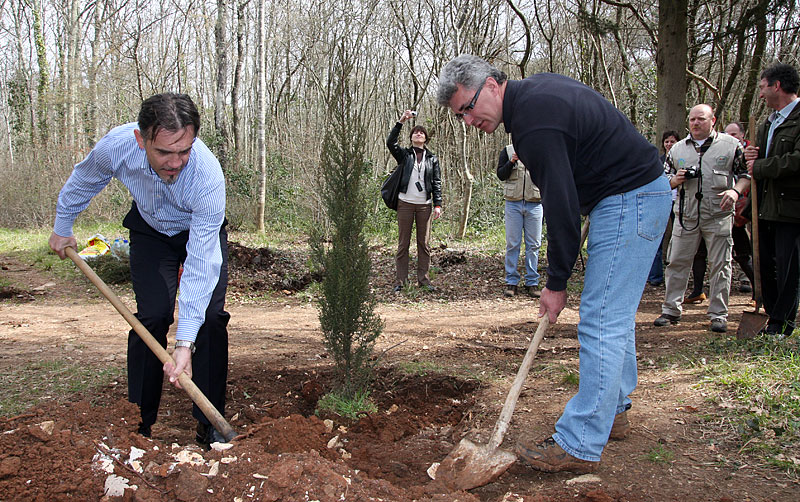 Priča drugog drveta se obistinila…
I narasla je nova šuma.
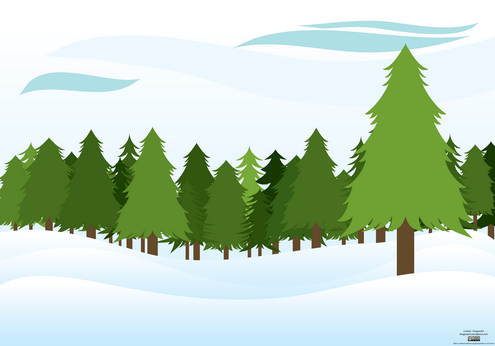 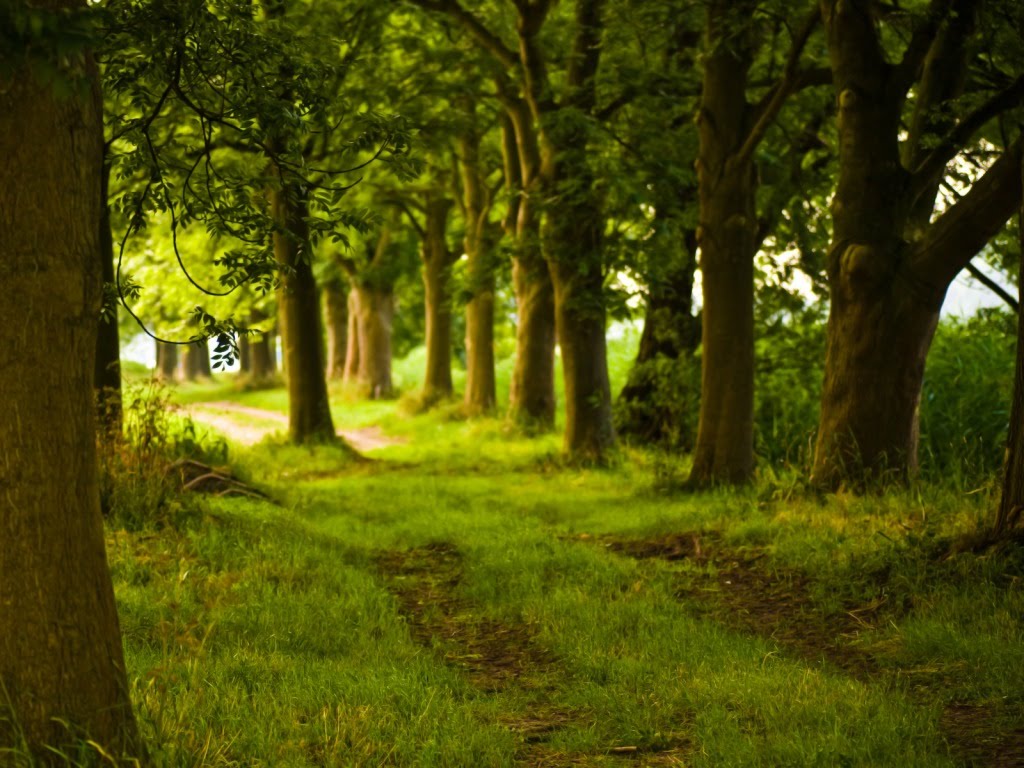 Poruka
Čuvajte svoje šume i ne bacajte smeće u njih jer su vam one velike prijateljice bez kojih niti jedno živo biće ne može.
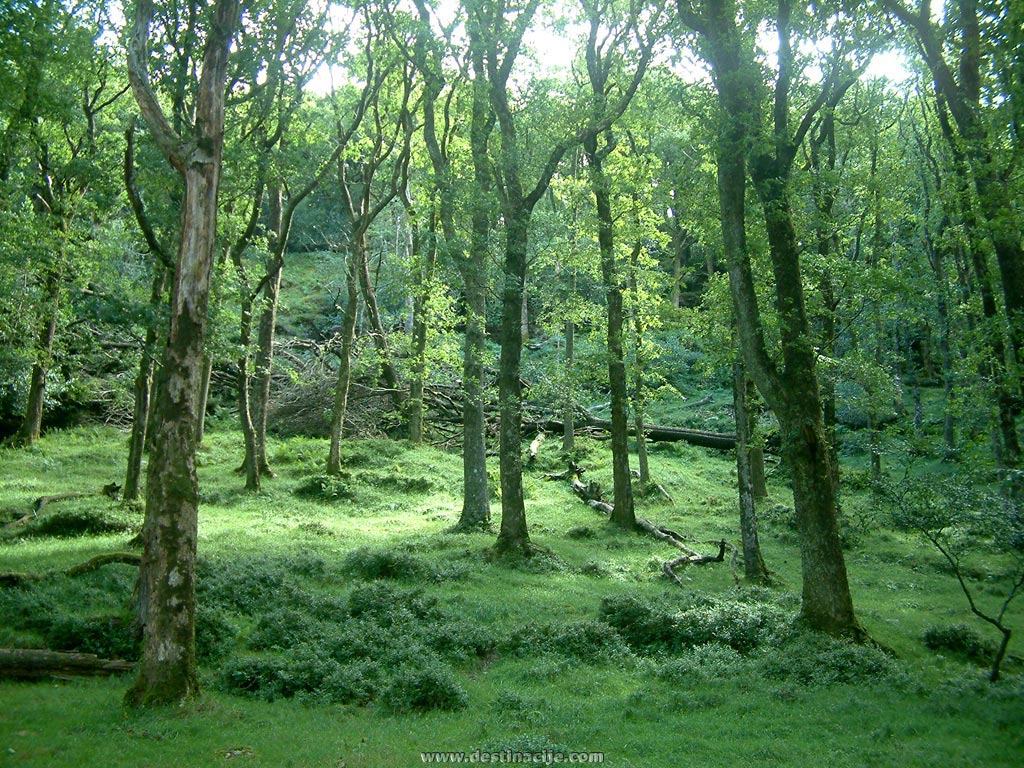 IZRADILI:
MIHAEL KLARIĆ
I
i
MATEO CVEK
7.b
OŠ. Slavka Kolara Hercegovac